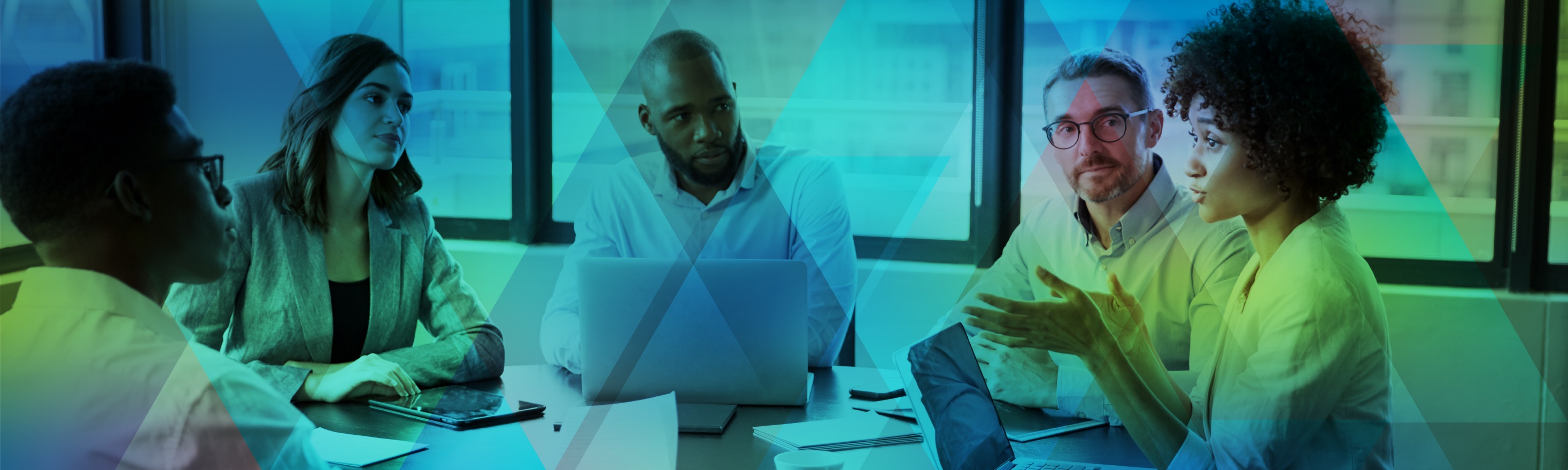 Agencybloc Basics
October 2023
Agenda
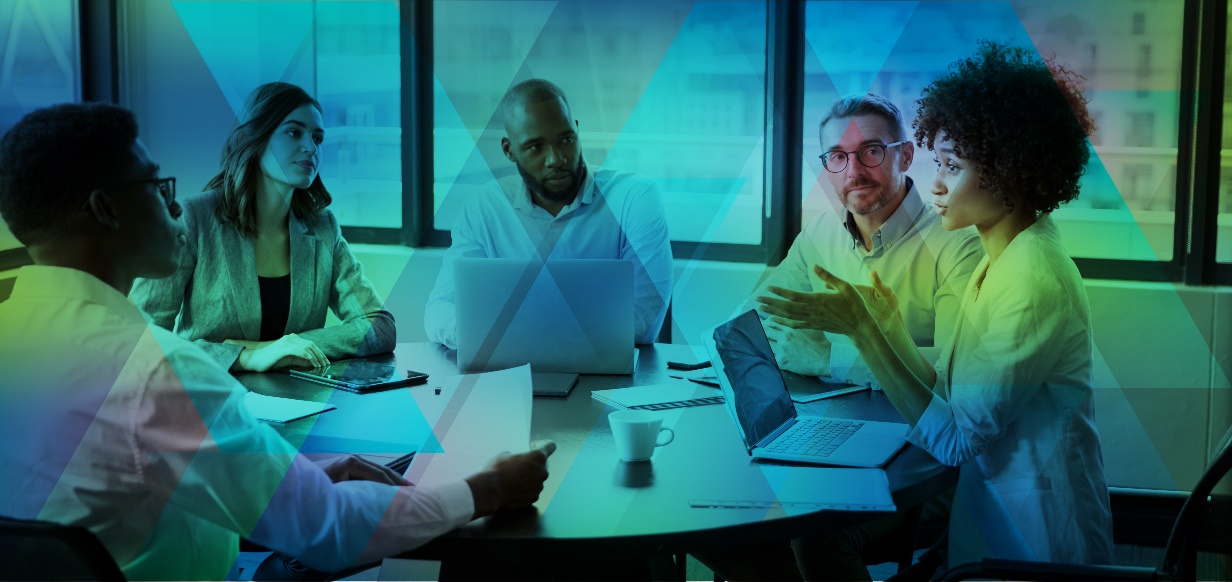 What is a CRM
Why is Clean Data important GIGO
Using Agencybloc effectively:
Databasing
Adding/Working Leads
Updating Leads to Clients
Adding Policies
Advanced Options:
Activities
Searches/Saved Searches
Reports
Basic Agencybloc Knowledge run through
Agencybloc – Your CRM
Add Every Lead and Every Sale (Individual and Policy Modules)
FOLLOW THE CHEATSHEET
Minimum Input
First Name
Last Name
Date of Birth
Phone Number 
Lead Date
Lead Source and/or Other Lead Source
Ideal Input
Email
Notes
Language
Add an activity
Why is it Important?
To Update individual Status
T65 Outreach
Open Enrollment outreach
Lead follow up
To add Spouse/Dependent Information
To not have have blank spaces after first and last name
To update Medicare Statuses
To have Primary Individual Name exactly as on Policy
To add Attachments (apps/eligibility/SOA) to the Policy
Activities, Searches /Saved Searches
Agencybloc – your CRM
Activity Vs. Notes Vs. Notes/Attachments
Different Notes/Attachments for Individual and for Policy
Close/Mark Complete ACTIVITIES
Use the Dashboard to view Activities
Adding/Working Leads
Agencybloc – Your CRM - Tips
Different ways to Search
Search bars (Main, Module, Advanced Search)
Attachments per module
Reports
Dashboard
Use Multiple Tabs (right click on link, choose open new tab or window)
Clean Data
AgencyBloc – Your CRM
Duplicate Individuals:
Send name of Individual you want SAVED to Melanie – so I know which to delete
Send any leads you cannot take care of (Language, etc.) to Melanie
Previous Policies: 
Change from Active to Replaced if NEW POLICY ADDED (even U65 to Medicare)
Change to Cancelled if POLICY CANCELLED
Policies and Commissions
Commissions vs CRM
ENROLLED – has NOT been sent to Commissions
ACTIVE – has been sent to Commissions or to old to send to Commissions
Individual Type use
Change Client Type from Prospect to Client as sold
Prospect if still workable
Previous Client
Reminders
Add EVERY Lead to AgencyBloc, Call ins, Events, etc.
Change Client Type from Prospect to Client as sold
Update Statuses - Medicare Activities
Update Coverage>Carrier Product field and ATTACH application, eligibility, SOA, etc.
Always add FHCP, Medicare, USAble asap into Agencybloc
First and Last Name of the Primary member in Agencybloc must be spelled EXACTLY as it is on the application.
Only the Primary member MUST have an individual record with the Policy attached. You can create a relationship to add the dependent/spouse who needs to receive email communication. 
Each Primary member needs their own email address, DO NOT use your email otherwise you will receive notifications meant for them




T65 Outreach
Open Enrollment outreach
Lead follow up
Spouse/Dependent Information
Cannot have blank spaces after first and last name
Cheat Sheets
How to Pull a Custom Report
How to add an Activity in Agencybloc
Agencybloc Check List
Agencybloc Status Use
CAN BE FOUND ON MURRAY AGENT PAGE: https://www.murrayins.net/agents/systems/agency-bloc/
Contact
Melanie Livingstonemlivingstone@murrayins.net(407) 544-0121